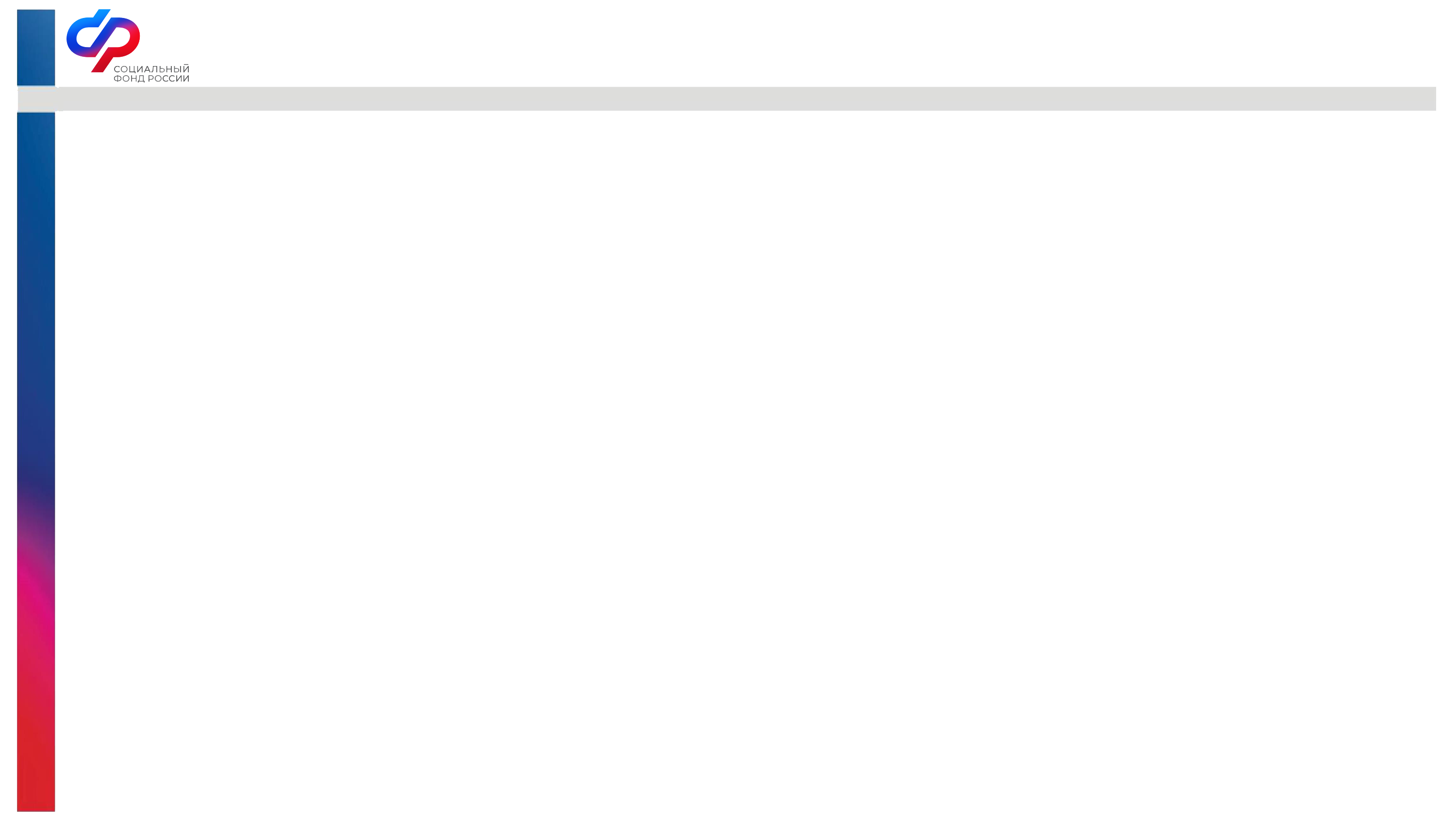 Назначение и выплата страхового обеспечения по обязательному социальному страхованиюС 1 января 2022 года назначение и выплата страхового обеспечения по обязательному социальному страхованию застрахованным лицам на всей территории Российской Федерации производится  в проактивном (беззаявительном) порядке
Для перехода на проактивный (беззаявительный) порядок назначения и выплаты пособия 
страхователям необходимо:
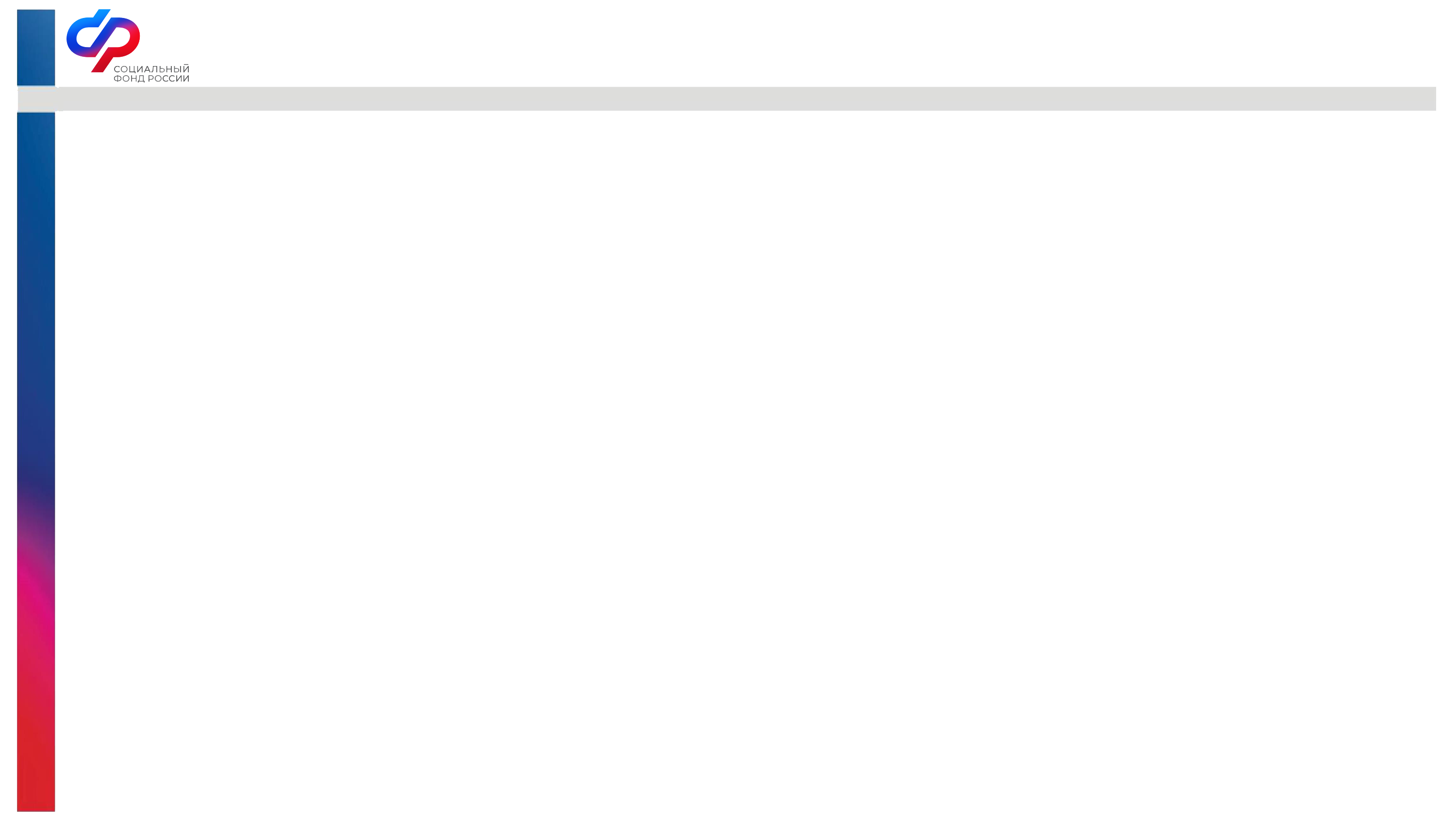 СФР проактивно выплачивает:
Пособие при рождении ребенка
Пособие по временной нетрудоспособности
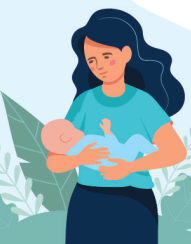 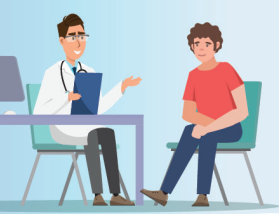 Событие: формирование электронного листка нетрудоспособности
Событие: 
актовая запись о рождении ребенка (ЕГР ЗАГС)
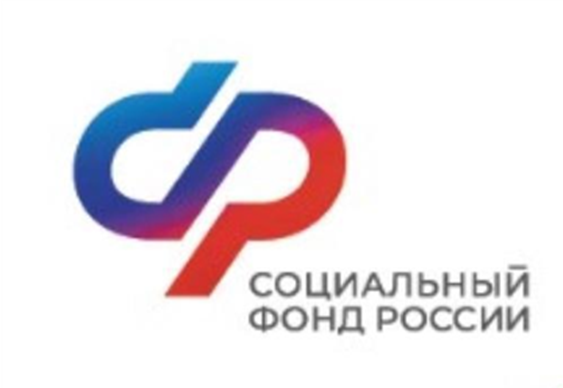 Пособие по беременности и родам:
Пособие по уходу за ребенком до 1,5 лет
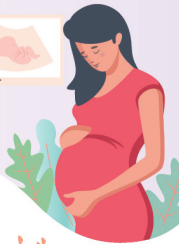 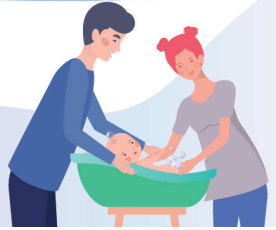 Событие: сообщение от страхователя об инициации пособия
Событие: формирование электронного листка нетрудоспособности
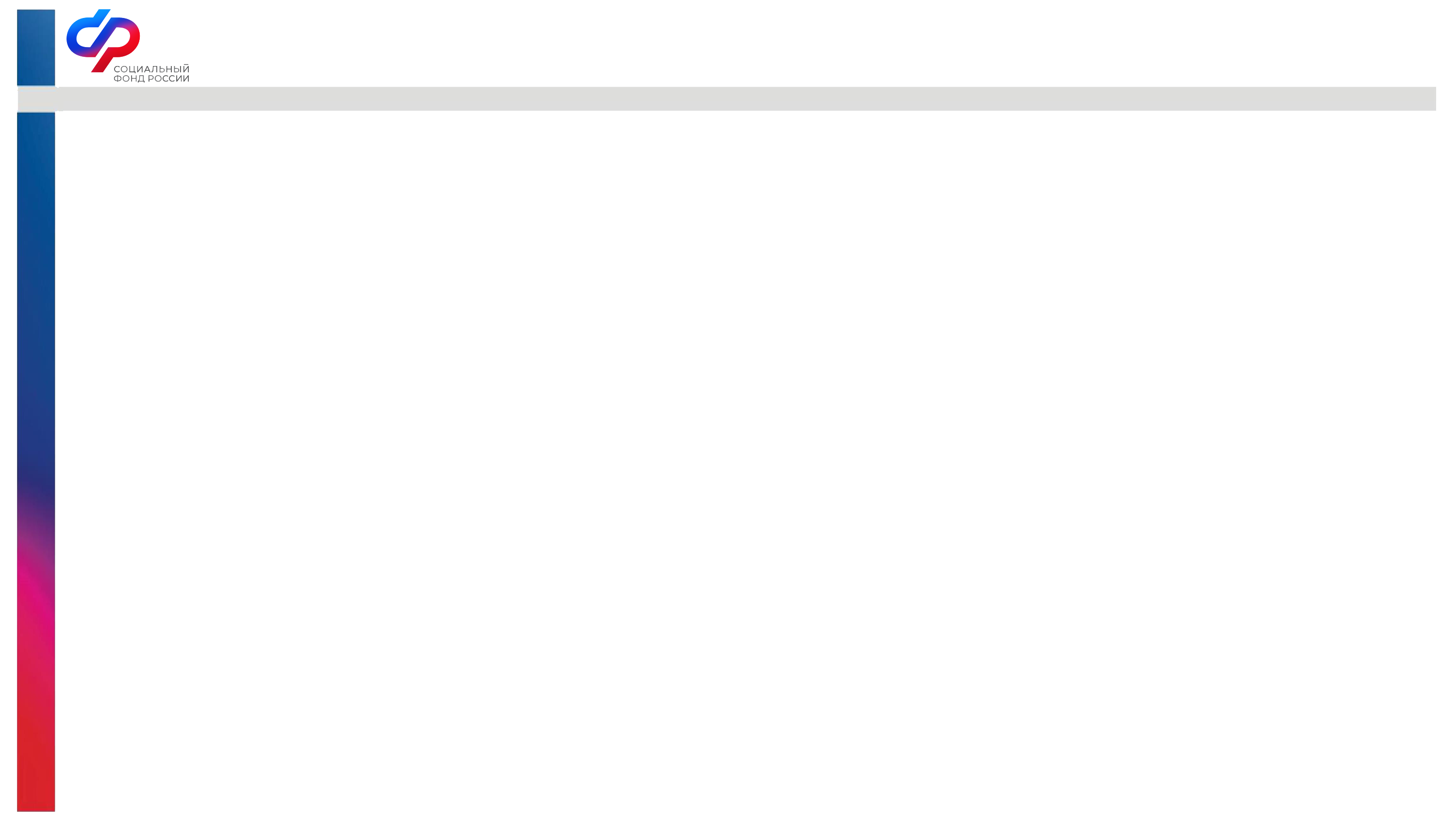 Нормативные правовые акты по назначению и выплате пособий в 2023 году
Федеральный закон от 29.12.2006 № 255-ФЗ «Об обязательном социальном страховании на случай временной нетрудоспособности и в связи с материнством»
Федеральный закон от 19.05.1995 № 81-ФЗ «О государственных пособиях гражданам, имеющим детей»
Федеральный закон от 24.07.1998 № 125-ФЗ «Об обязательном социальном страховании от несчастных случаев на производстве и профессиональных заболеваний»
Федеральный закон от 17 февраля 2023 г. N 20-ФЗ «Об особенностях правового регулирования отношений по обязательному социальному страхованию граждан, проживающих на территориях Донецкой Народной Республики, Луганской Народной Республики, Запорожской области и Херсонской области»
Постановление Правительства РФ от 23.11.2021 № 2010 «Об утверждении Правил получения Фондом социального страхования Российской Федерации сведений и документов, необходимых для назначения и выплаты пособий по временной нетрудоспособности, по беременности и родам, единовременного пособия при рождении ребенка, ежемесячного пособия по уходу за ребенком»
Приказ ФСС РФ от 08.04.2022 № 119 «Об утверждении форм документов и сведений, применяемых в целях назначения и выплаты страхового обеспечения по обязательному социальному страхованию»
Приказ ФСС РФ от 23.06.2022 № 246 «Об утверждении Порядка возмещения расходов страхователю на выплату социального пособия на погребение, а также возмещения стоимости услуг, предоставляемых согласно гарантированному перечню услуг по погребению, специализированной службе по вопросам похоронного дела»
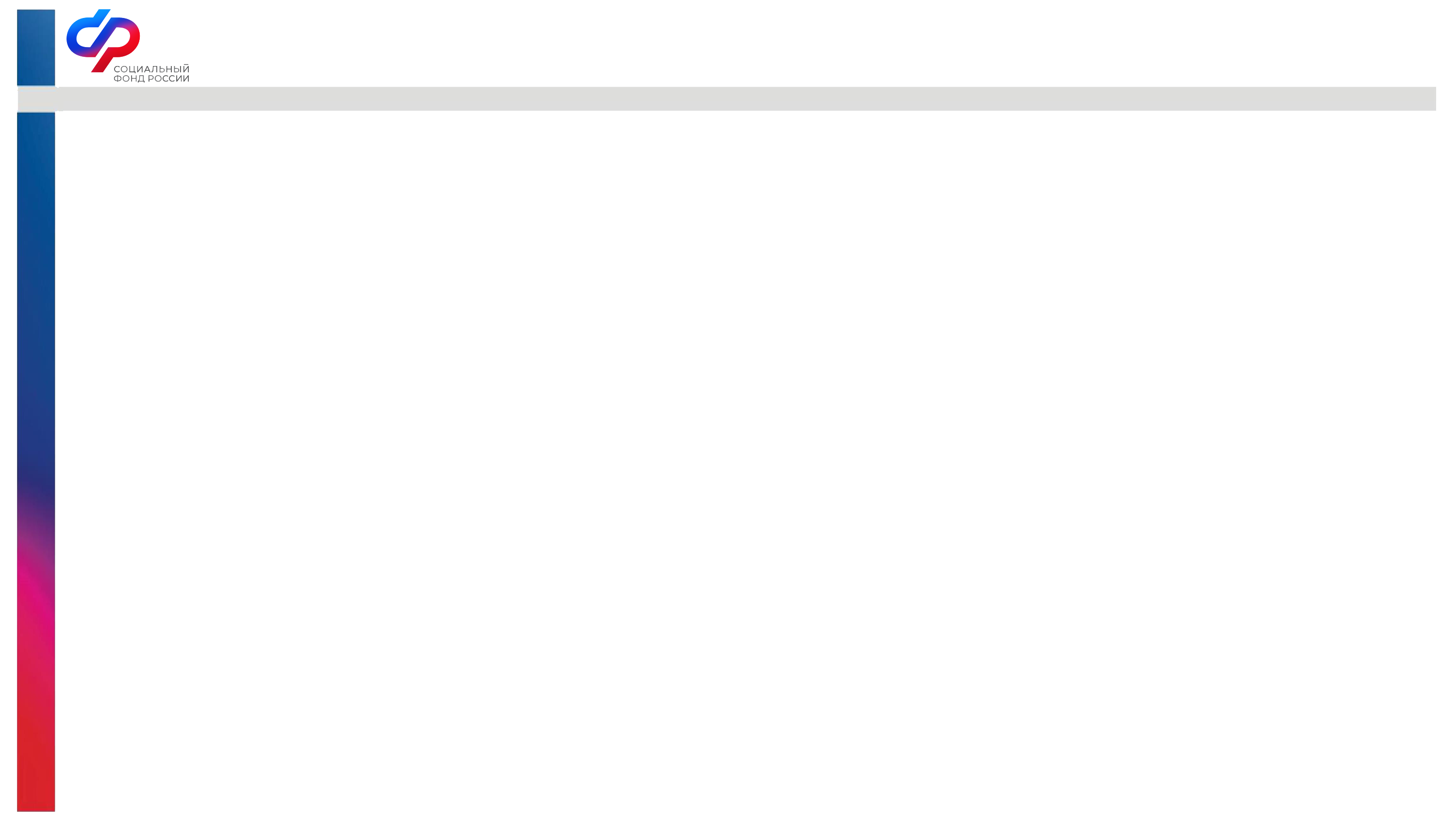 Ссылки на вебинары
Ответы на многие вопросы Вы также сможете получить прослушав вебинары:

«Тензор»(СБИС) https://n.sbis.ru/shared/disk/89611ba5-026b-4e67-9509-ad639c5d975a;

«Такском» https://disk.yandex.ru/i/JjpAzkUGZYkSsA;

СКБ «Контур» https://disk.yandex.ru/i/rtkm9QfIC-KYew.